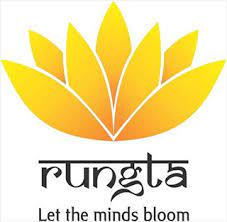 RUNGTA COLLEGE OF DENTAL SCIENCES AND RESEARCH
CASTING PROCEDURES DEFECTS AND METHODS OF COMPENSATION



DEPARTMENT OF CONSERVATIVE DENTISTRY AND ENDODONTICS
Specific learning Objectives
At the end of this presentation the learner is expected to know ;
Contents.....
Investments and procedures
Burn Out procedure
Casting Machine and Crucible
Ringless casting system
Casting Defects
Methods of Compensation
Recent Advances
Conclusion
Introduction
History
Glossary of Prosthodontic terms
Basic cavity designs
Die Materials
Wax Pattern
Sprue Design
Casting Ring/ liners
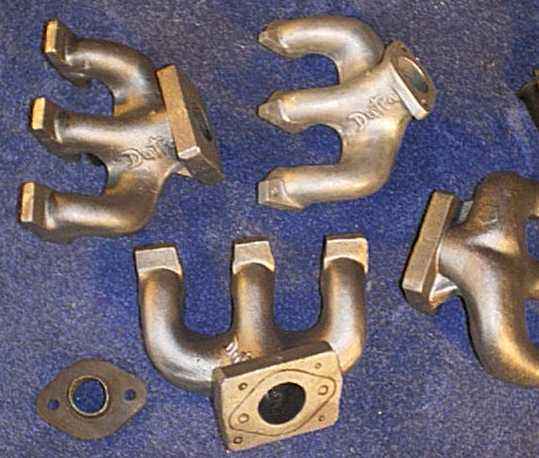 Casting Procedures
Defects and the
Methods of
Compensation
Casting Procedures
 Defects and Methods 
of Compensation
T.S.Vinoth kumar
PG Student
Introduction
Perfect adaptation to the tooth structure.

 An unsuccessful casting can result in loss of time and trouble to the operator. 

 Casting defects in most cases can be avoided by strictly adhering to the rules and principles of casting procedures.

 Proper cavity design and crown preparation, a good & accurate die, proper waxing and investment procedures are all very important steps to attain a good casting
Definition
The process by which a wax pattern of a restoration is converted to a replicate formed by solidification of a dental alloy in its fluid form, that has been poured or injected into a mold.
History
11th Century  Theophilus  Described lost wax technique, which was a common practice among the jewellers

1558  Benvenuto Cellini  claimed to have attempted use of wax and clay for preparation of castings 

1884  Agulihon de saran used 24K gold to form Inlay. 

1887  J. R. Knapp  Invented Blowpipe 

1897  Phillibrook described a method of casting metal filling.

1907  Taggart  devised a practically useful pneumatic pressure casting machine.
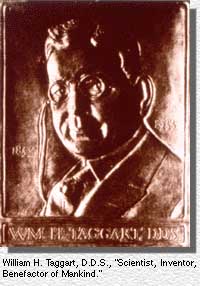 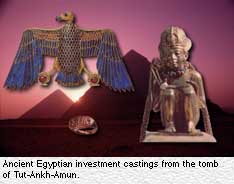 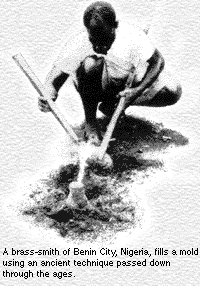 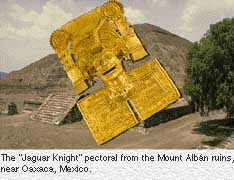 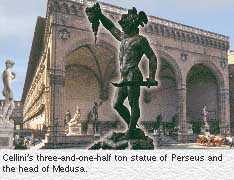 GPT - Terminology
Casting : n  something that has been cast in a mold ; an object formed by the solidification of a fluid that has been poured (or) injected into a mold 
verb  The act of forming an object in a mold. 

Crucible  A vessel / container made of any refractory material (as porcelain) used for melting / calcining any substance that requires a high degree of heat. 

Crucible former  The base to which a sprue former is attached while the wax pattern is being invested in refractory investment ; a convex rubber, plastic / metal base that forms a concave depression / crucible in the refractory investment.
Sprue  The channel / hole through which plastic / metal is poured / cast into a gate / reservoir and then into a mold. 

Sprue buttons  The material remaining in the reservoir of the mold after a dental casting. 

Sprue former  a wax, plastic or metal pattern used to form the channel / channels allowing molten metal to flow into a mold to make casting. 

Pickling  To treat, preserve/clean in (or) with an agent. 

Mold   a cavity in which a substance is shaped, as a matrix for casting metal/ plastics,  
A negative form in which an object is cast / shaped.
Cast Metal Restorations
Intra Coronal Restorations
Intra radicular restorations
Inlays
 Onlays
Cast Post
Extra coronal Restorations
Full Veneer Crowns
Full Metal Crowns
 Metal Ceramic Crowns
Partial Veneer Crowns
Lost wax technique
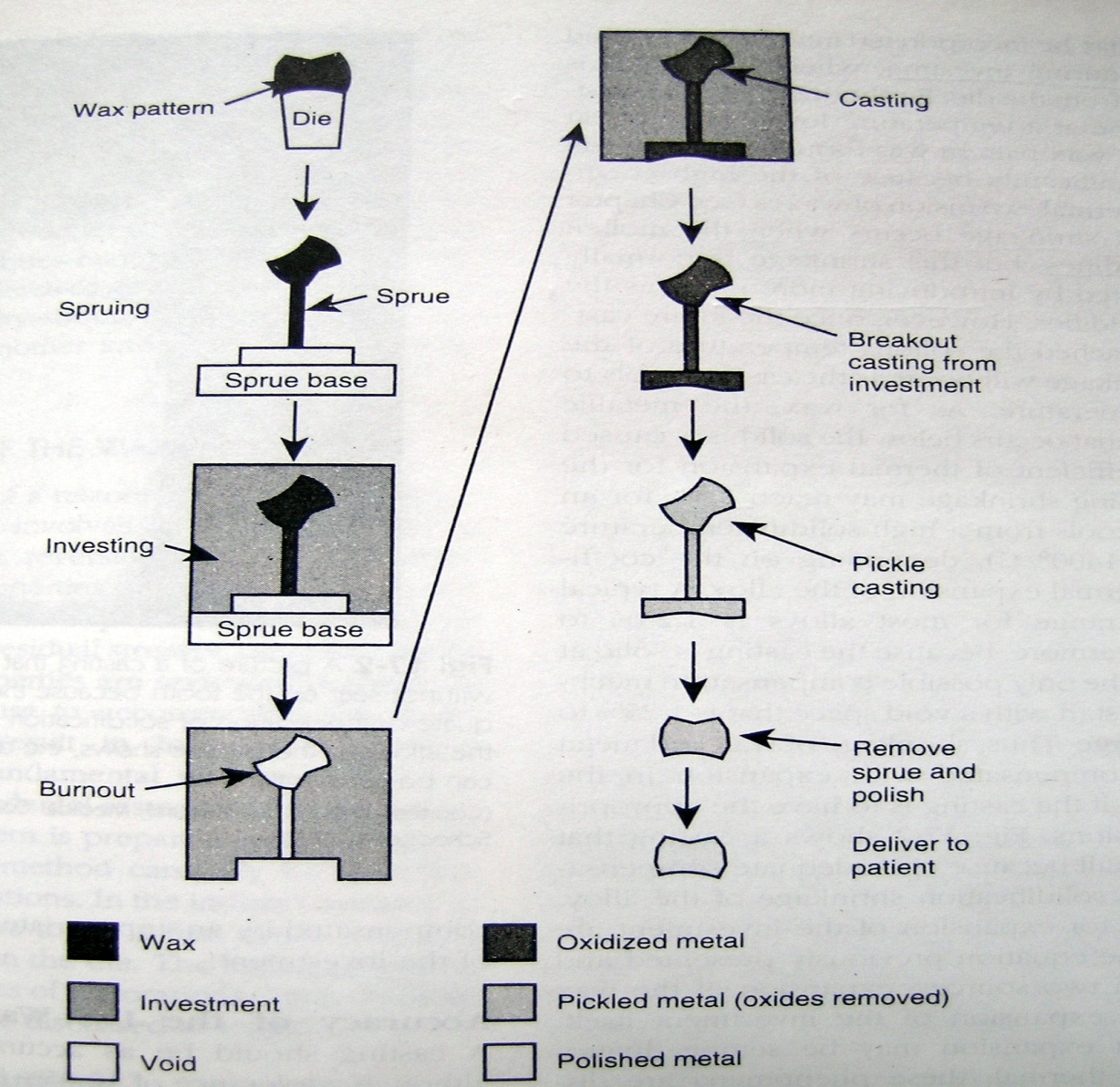 Basic cavity designs
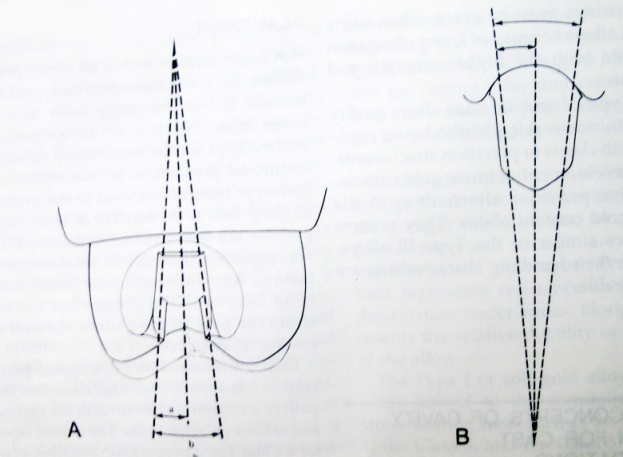 Preparation path

Taper

 Circumferential tie
Intracoronal
Extracoronal
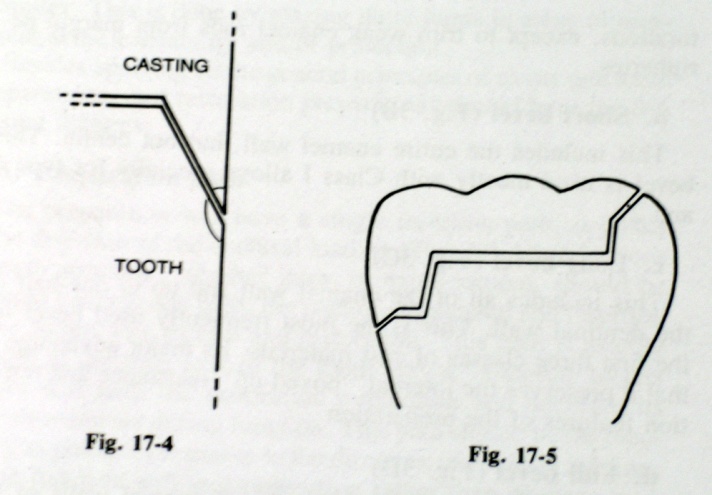 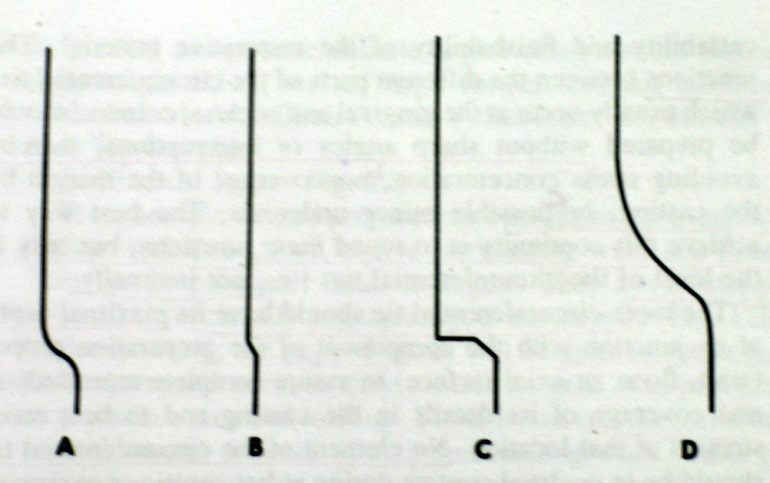 Die materials
Gypsum
 Type IV dental stone
 Type V dental stone, high strength, high expansion
 Type V dental stone + ligho sulphonates (wetting agent)
 Metals  and metal coated dies
 Electroformed
 Sprayed metals 
 Amalgam
 Polymers
 Metal or inorganic filled resins
 Epoxy resins
Cements
 Silicophosphate or poly acrylic acid bonded cement
Refractory materials 
 Divestments
Wax Pattern
CASTING WAX- 

 A composition containing various waxes with desired properties for making wax patterns to be formed into metal castings (GPT)

 A mixture of several dental waxes, usually containing paraffin wax, ceresin, beeswax, resins, and other natural and synthetic waxes. It is used for making patterns to determine the shape of the metallic framework and other parts of removable partial dentures. (From Jablonski's Dictionary of Dentistry, 1992, p868)
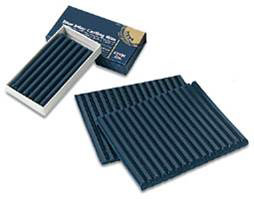 The ANSI/ADA Specification No. 4 (ISO 1561) for Dental inlay casting wax

 Type I – Medium wax – Direct technique
 Type II – Soft wax – Indirect technique
Desirable properties….
Should be uniform when softened
 Colour contrast with the die material
 Should not be flaky when bent and molded after softening
 Should not chip or get pulled away during carving
 Should not leave any residue after the burn out procedure
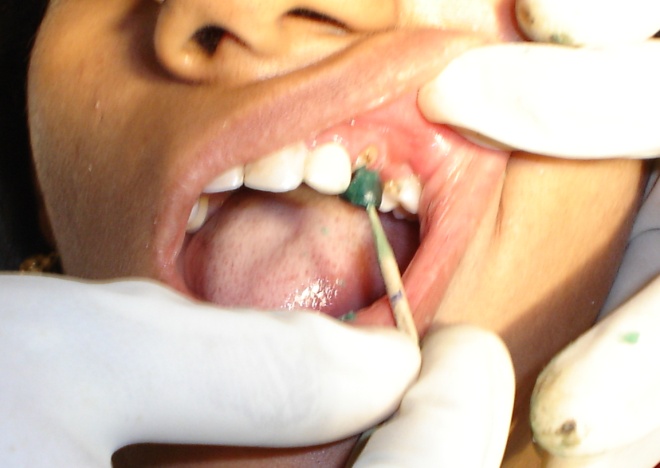 Direct wax pattern
Type I wax – flow 
 No lubricant – saliva and dentinal fluid
 Adequate flow and plasticity under compression
 Over heating should be avoided
 Carved with warm instruments
 Working temperature 50-52°C – Stress free piece of wax
 Dry heat oven – uniform heating and annealing
 Bunsen burner – non uniform consistency and volatalization
 Annealing in water at proper temp. – prolonged – crumbly mass
 Hooked with the explorer , Staple pin or loop of thread for 
MOD and later with dental floss
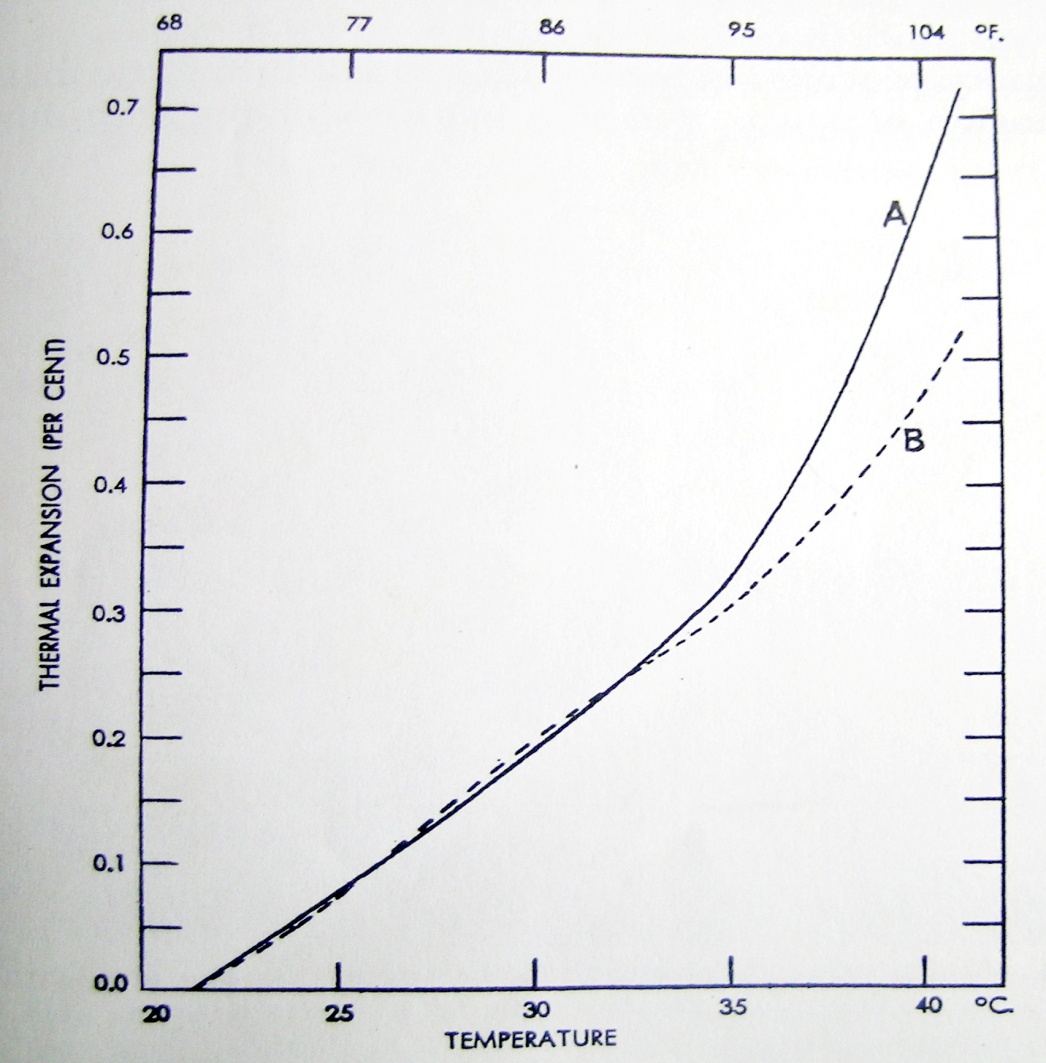 Thermal expansion of inlay
 wax
Tg
Increase of 20°C – expansion of 0.7%

Wax held under compression during 
cooling in the cavity
Thermal coefficient of expansion is 
350 X 10 -6 /  C
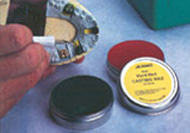 Indirect wax pattern
Metal or stone die
 Type II wax – flow is less critical
 Die spacer – 10–30 
 Lubricant
 Melted wax added in layers or painted,
 carved and polished with silk cloth
 Compression can also be done
 Temperature of metal die – Critical
 Electric lamp or electric heating pad at suitable temp
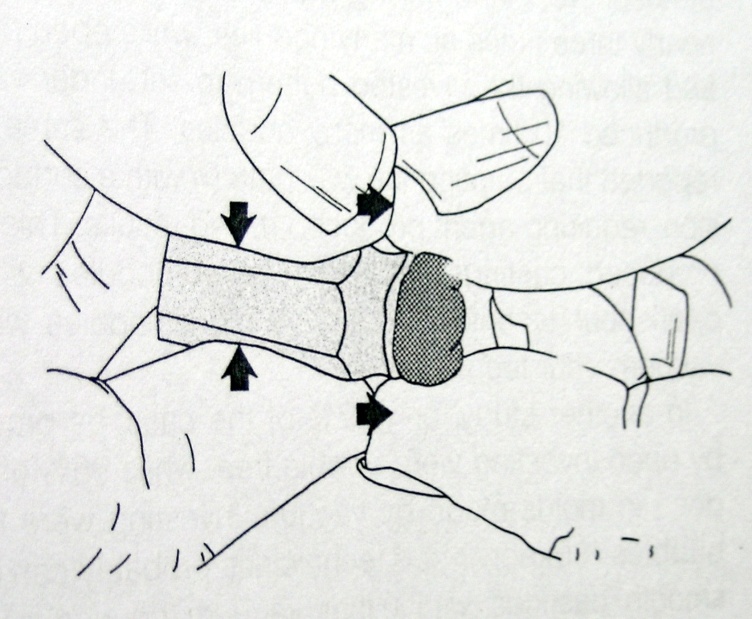 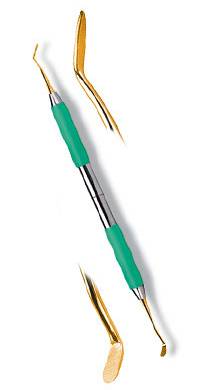 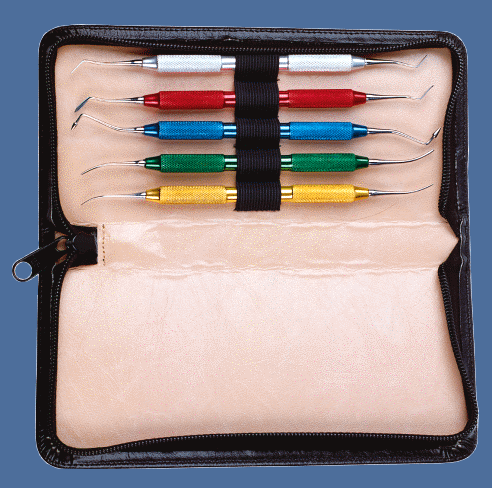 Margin Carver                             PKT instruments
Sprue Design
GPT - The channel / hole through which plastic / metal is poured / cast into 
a gate / reservoir and then into a mold.
Factors affecting the dimensions of sprue or sprue former are ….

 Type and Size of the pattern
 Type of casting machine 
 Dimension of the ring
Direct spruing
A straight sprue former is luted (attached) to the thickest part of the wax pattern at one end and secured to the crucible former at the other. 

The flow of molten metal is straight (direct) from
      the casting crucible to the pattern area in the ring. 

Requires less time and effort.

 Direct spruing is used most frequently for single 
      units patterns 

A basic weakness of direct spruing is the potential 
     for suck-back porosity at the junction of restoration 
     and the sprue
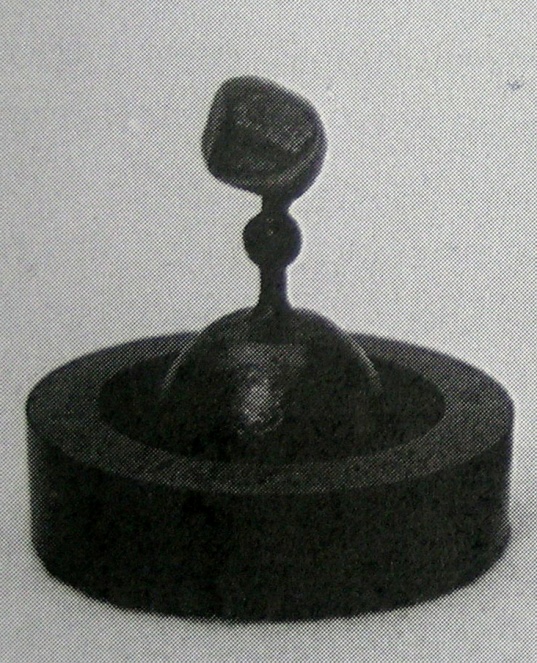 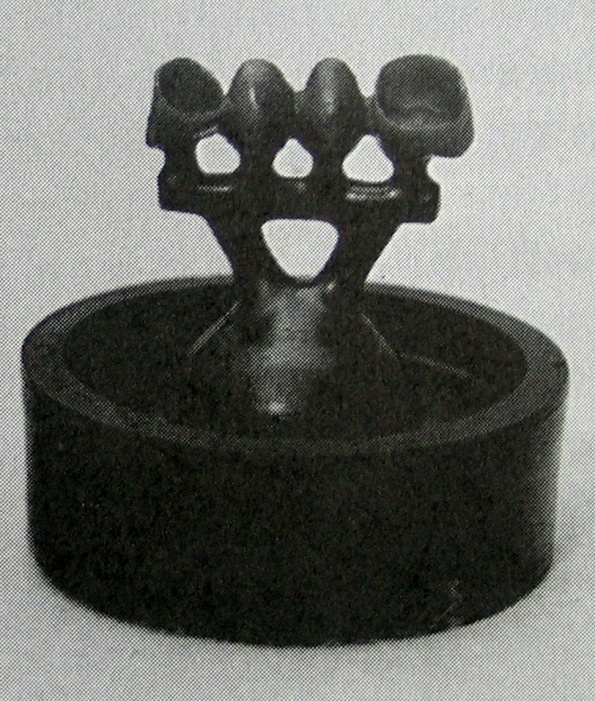 Indirect spruing
The casting alloy takes a circuitous (indirect) 
route before it reaches the pattern areas, thus the 
name indirect spruing.
The connector (or runner) bar is often 6- or 8-gauge round wax to which the wax pattern sprue formers are attached on one side with two larger ingot sprue formers on the other side, 
Manifold – 10 gauge

Advantages  
greater predictability and reliability in casting
Enhanced control of solidification shrinkage
Sprue formers
GPT - A wax, plastic or metal pattern used to form the channel / channels
 allowing molten metal to flow into a mold to make casting.
Wax 
 Plastic 
 Metal - Hollow and Solid
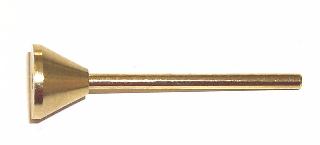 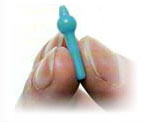 Prefabricated sprue formers
To meet the needs of individual cases. 
To obtain a predictable and time­saving method of spruing. 
Wax wires
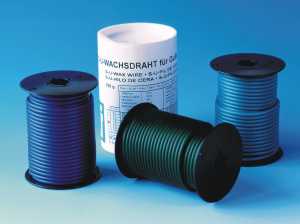 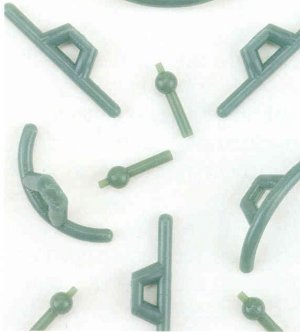 Sprue former placement
Attachment can be done only when when wax pattern can be removed, flared for high density alloy and restricted for low density alloy
The sprue former attached to the thickest part of the pattern
(Flow of molten metal from thick section to thin areas)
With thin anterior copings the most practical sprue location is the mid incisal area.
Sprue former gauge
A pattern sprue former of sufficient size should be selected to supply the volume of alloy required of the patterns to be cast. 

The round wax sprue formers are conveniently identified with a gauge number (ie, 10, 8, 6).

Double or same as the thickest area of the wax pattern 

The larger the number, the smaller the sprue formers diameter.

Alloy manufacturers invariably include size recommendations with their alloys

With indirect spruing, the reservoir should be equal to or larger than the thickest cross-sectional area of the largest pattern.
Sprue former position
Occlusal surface
  Proximal
  Below the non functional cusp
  Ideal area – point of greatest bulk
Sprue former direction
Directed away from thin delicate parts of the pattern
Should not be attached at right angles
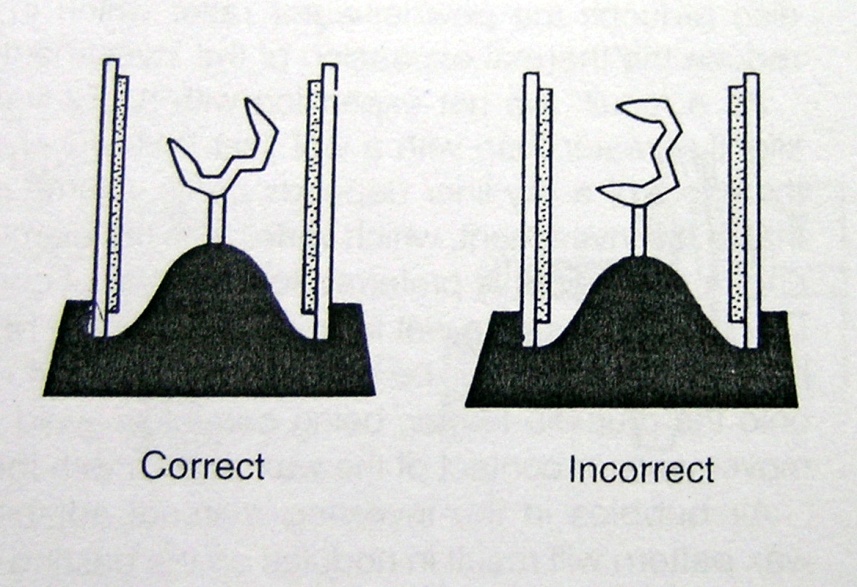 Sprue former length
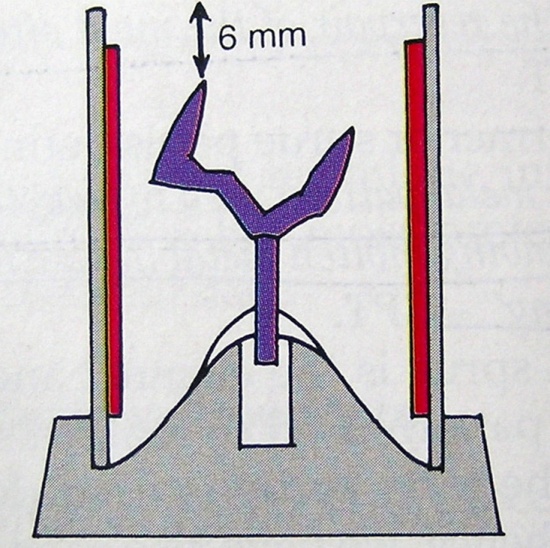 With the direct spruing method, the sprue
 former should be long enough to position 
the wax patterns outside the heat center of 
the ring and into a cold zone 


 The actual length of the sprue former will vary with the type and size of the crucible former and the casting ring used.

Top of the wax pattern should be within 6mm of the open end of the ring ( 3 to 4 mm for phosphate bonded investment) - Venting of gases
Sprue former length (contd)
With indirect spruing pattern placement off the connector bar is recommended to ensure location of the patterns outside the thermal zone, or heat center of the investment.

 5-mm­long pattern sprue former is often sufficient to meet this requirement 
 
Incomplete castings may occur if the wax patterns are positioned too far from the connector bar, because alloy may solidify in the sprue channel before the pattern has filled completely.
Orientation of the wax pattern
The casting of an otherwise properly sprued pattern can be jeopardized if the pattern is not correctly oriented in the casting ring. 
Avoiding sharp 90-degree angles between the sprue former and the wax pattern or position the pattern so the alloy would have to flow back toward the ring entrance. 
It is essential to take advantage of centrifugal and gravitational forces by positioning the wax pattern such that the alloy is cast toward thinner sections, such as the margins.
Orientation of the wax pattern
This is accomplished by positioning the margins of the patterns to the edge in the casting ring. 
Before investing the patterns, a wax dot is placed on the crucible former  to provide an orientation reference after the patterns have been invested .
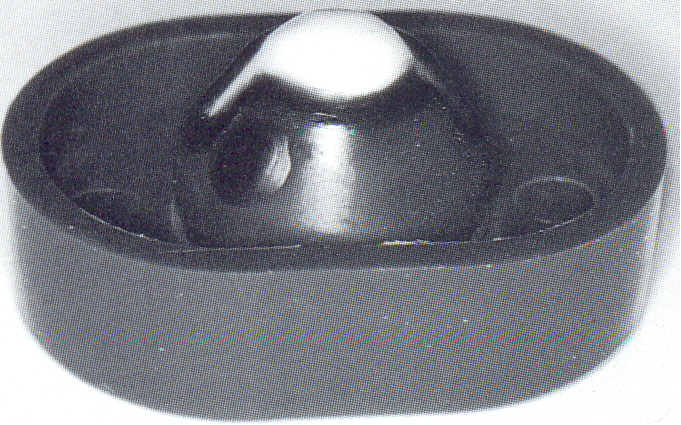 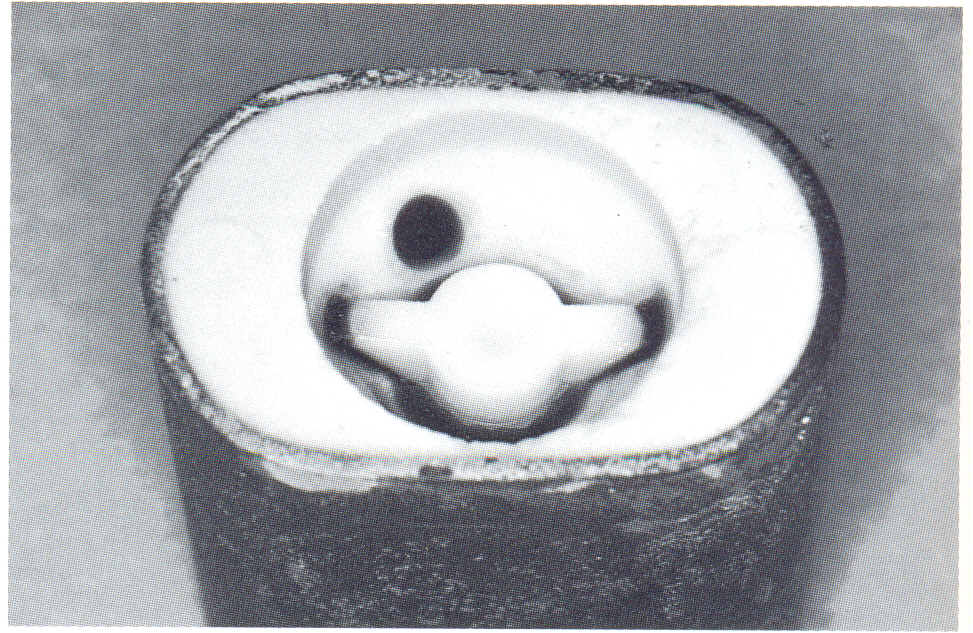 Location of the reservoir
The reservoir portion of a spruing system, be it a 6-, 3-, or 1-gauge bar or round ball, should be positioned in the heat center of the ring 
This permits the reservoir to remain molten longer and enables it to furnish alloy to the patterns until they complete the solidification process
Aside from being in the heat center, the reservoir should have the largest mass of any part of the sprue system.
Constricted spruing
Tapering the sprue former at its attachment to the wax pattern rather than flaring this area is referred to as "constricted spruing" 
 The taper is to permit the sprue former to function like a true reservoir, thereby decreasing the likelihood of suck-back porosity.
The constriction may be helpful in the mold-filling process for lower density base metal alloys.
 But, as the density of the metal increases, it is likely to interfere with mold filling and lead to increased poros­ity 
Therefore, it is recommended that  the greater the alloy density, the greater the sprue -pattern access.
Sprue former composition: wax versus plastic
Plastic sprue formers do not burn out completely through the lower temperature range - greater potential for carbon residue  
Plastic undergoes more expansion before softening than does wax, a characteristic that may be responsible for investment cracking. 
If the molten wax is blocked by un melted plastic, the wax may overheat (boil), and erode the inner surface of the mold - surface roughness.
Manufacturers of plastic sprue formers recommend applying a layer of wax over the entire surface of the plastic sprue former to produce an escape mechanism for the melting wax patterns
Sprue former composition: wax versus plastic
Increase the irregularities in the investment if the wax is not flowed evenly and smoothly over the plastic components. 
Therefore, a two-stage burnout is recommended for plastic sprue formers  with a 30 minute heat soaking at 800°F (427C) for the first stage.
 When the oven reaches this temperature, burnout for 30 minutes (single ring), then reset the oven to the desired high temperature and continue wax elimination (burnout).
Warpage of patterns
Residual Stress – uniform softening by heating at 50 °C for 15 min

 Temperature and Time –
 Higher storage temperature, greater the warpage 
 Lower temperature reduce the warpage
 If  > 30 minutes  - Stored in a refrigerator
Best method is to invest the pattern immediately
Casting ring
GPT – The inferior portion of a retractory flask that provides a negative 
likeness or dimple into which a metal is cast in the refractory investment
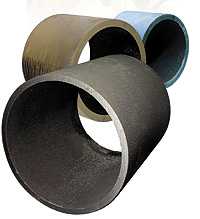 Metal – Stainless steel, 12% at 700C
                   dia 29mm and ht 38mm
 Plastic
 Rubber
Casting liners
Asbestos - lung disease , carcinogenic

Non asbestos ring liner materials 
 ceramic (aluminum silicate),
 cellulose (paper), and 
a ceramic- cellulose combination 
wax crinkled paper
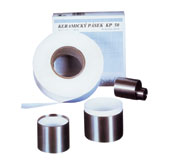 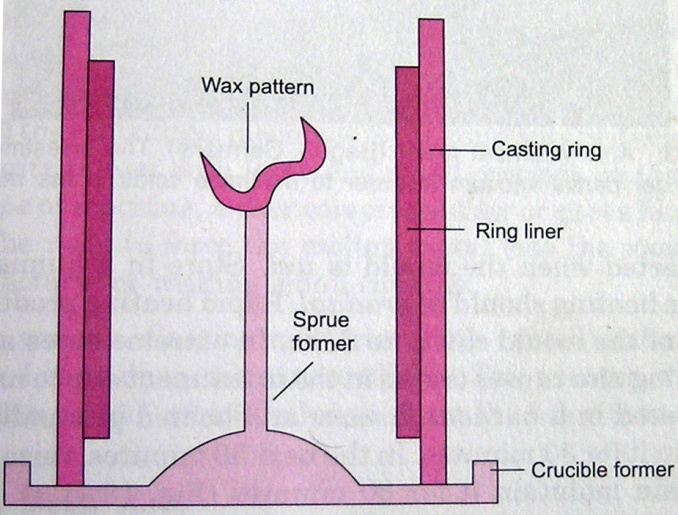 20 m of tape 50 mm wide
TAKE HOME MESSAGE
Cast restorations meet the needs of patients who require, for one or more reasons, the replacement of a rather large amount of tooth tissue.  The manner of casting fabrication, by the indirect or direct methods, material selection throughout the process and their manner of use is a choice for the experienced operator. Knowledge of the advantages and disadvantages of certain techniques and materials, thoughtful exercise  of the basic principles guiding their application, and critical assessment of the results of practice will help assure the highest quality of this form of restorative care.
QUESTIONS
Define Cast metal restorations
Classify metals used in cast metal restorations
Discuss Ideal properties of metals in cat metal restorations
List various casting defects. Methods to overcome them.
Define Porosity….types and its prevention
Types of Cast Metal Restorations.
Inlay wax
REFERENCES
Science Of Dental Materials -----By ANUSAVICE, Skinners. 
Restorative Dentals Materials 11th Edition By Craig.
Operative Dentistry 2nd Edition By Summit, Robbins, Schwarts
SUGGESTED READING
Science Of Dental Materials -----By ANUSAVICE, Skinners. 
Restorative Dentals Materials 11th Edition By Craig.
Thank You